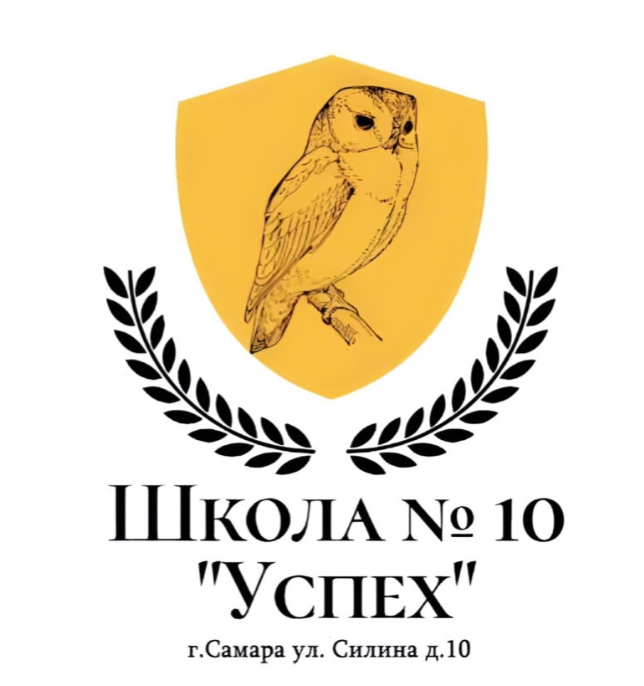 Городская проектная площадка в сфере образования в 2024-2025г

«Цифровой лекторий», как средство формирования индивидуальной траектории профессиональной деятельности учащихся»

муниципальное бюджетное общеобразовательное учреждение «Школа №10 «Успех» г. о. Самара
Цель проекта: осознанное профессиональное самоопределение учащихся, предоставление инструментов для планирования дальнейшего образования и профессионального пути.

Решаемые задачи проекта:
информация о профессиях, рынке труда, развитие социальных навыков, получение опыта принятия решений.

Идея проекта: создание креативного видеоролика, который демонстрирует профессию через интересные сюжеты, интервью с работающими, а также показывает преимущества и особенности данной профессии.
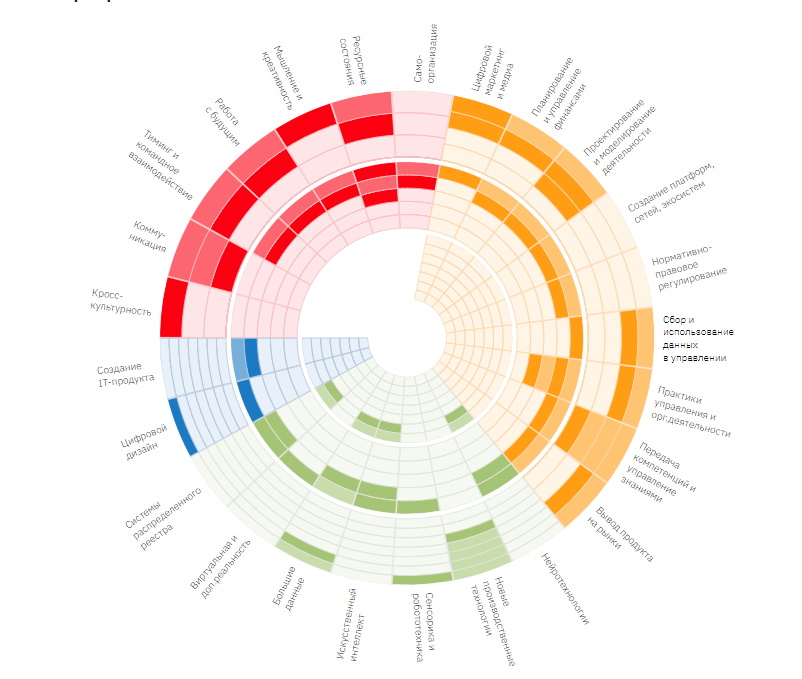 Предмет: видеокурс «Цифровой лекторий» (Мир профессий) для учащихся 8-10 классов.

Актуальность :
Видеокурс это не только фиксация данных об опыте деятельности, обучении, личных качествах, но и возможность самостоятельно дополнить представление о рынке труда.
Следствие:
построение индивидуальной образовательной и карьерной траектории развития
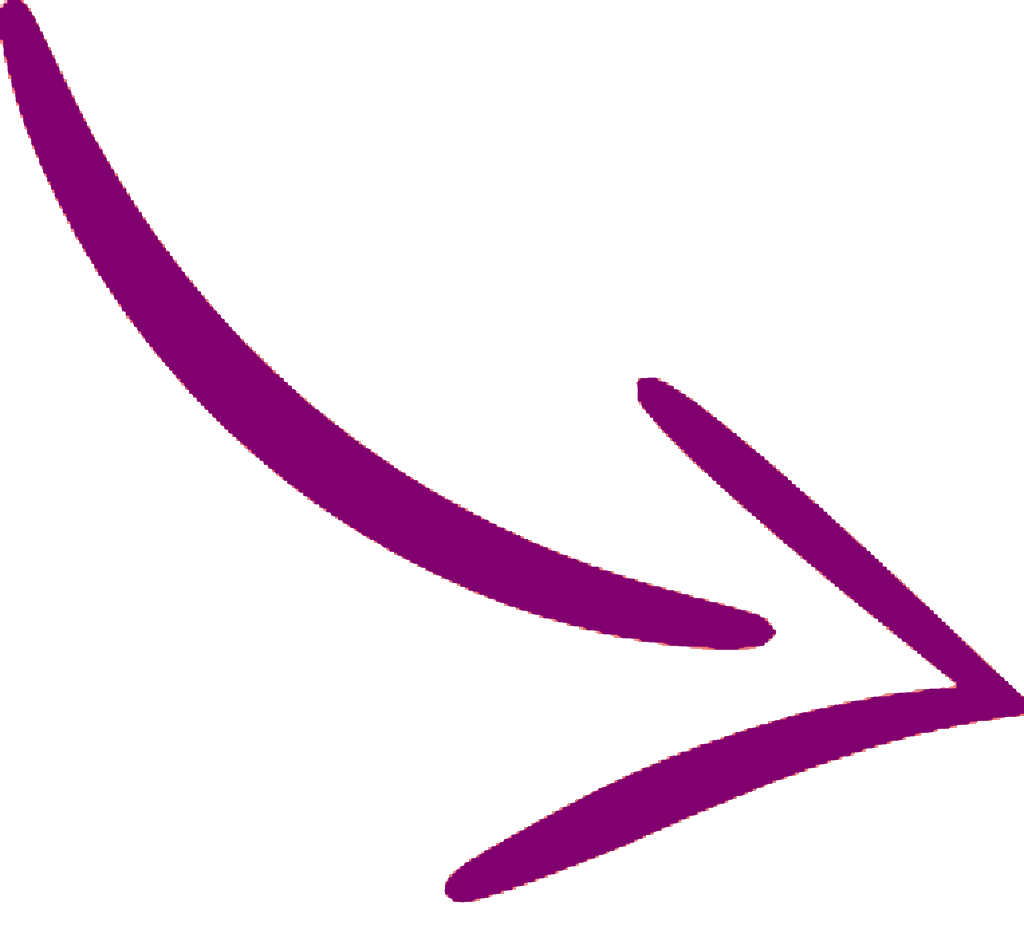 Где-то здесь может быть
«условная нефть»
Реализованные этапы работы городской проектной площадки
Реализованные этапы работы городской проектной площадки
Реализованные этапы работы городской проектной площадки
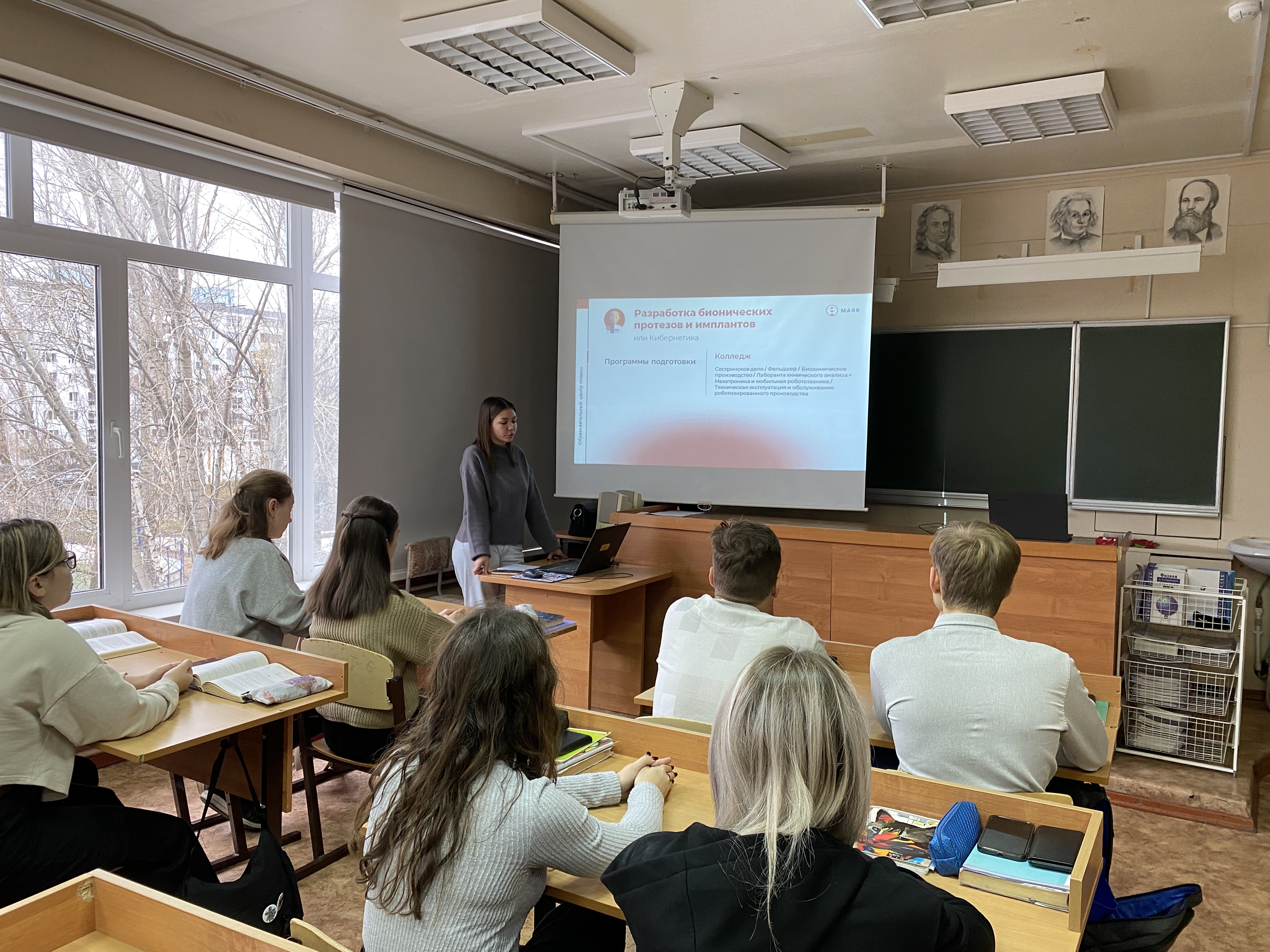 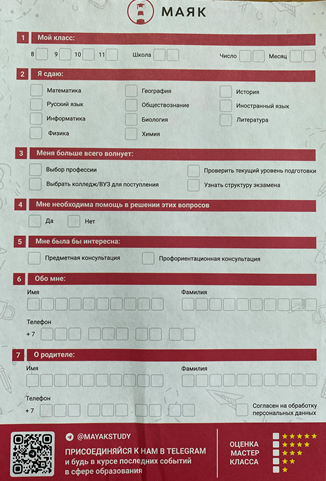 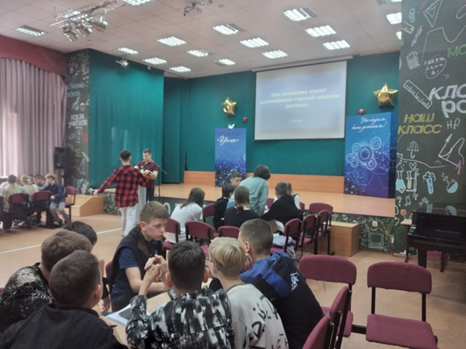 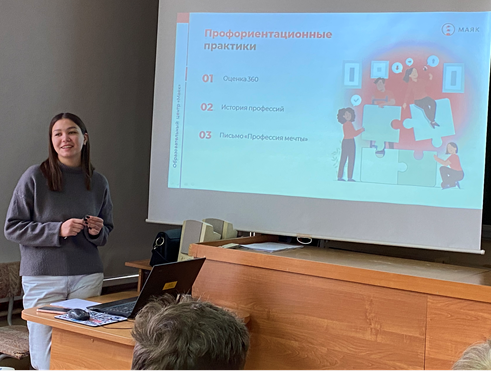 Реализованные этапы работы
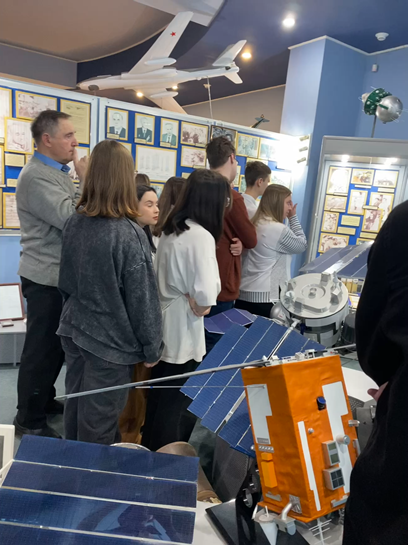 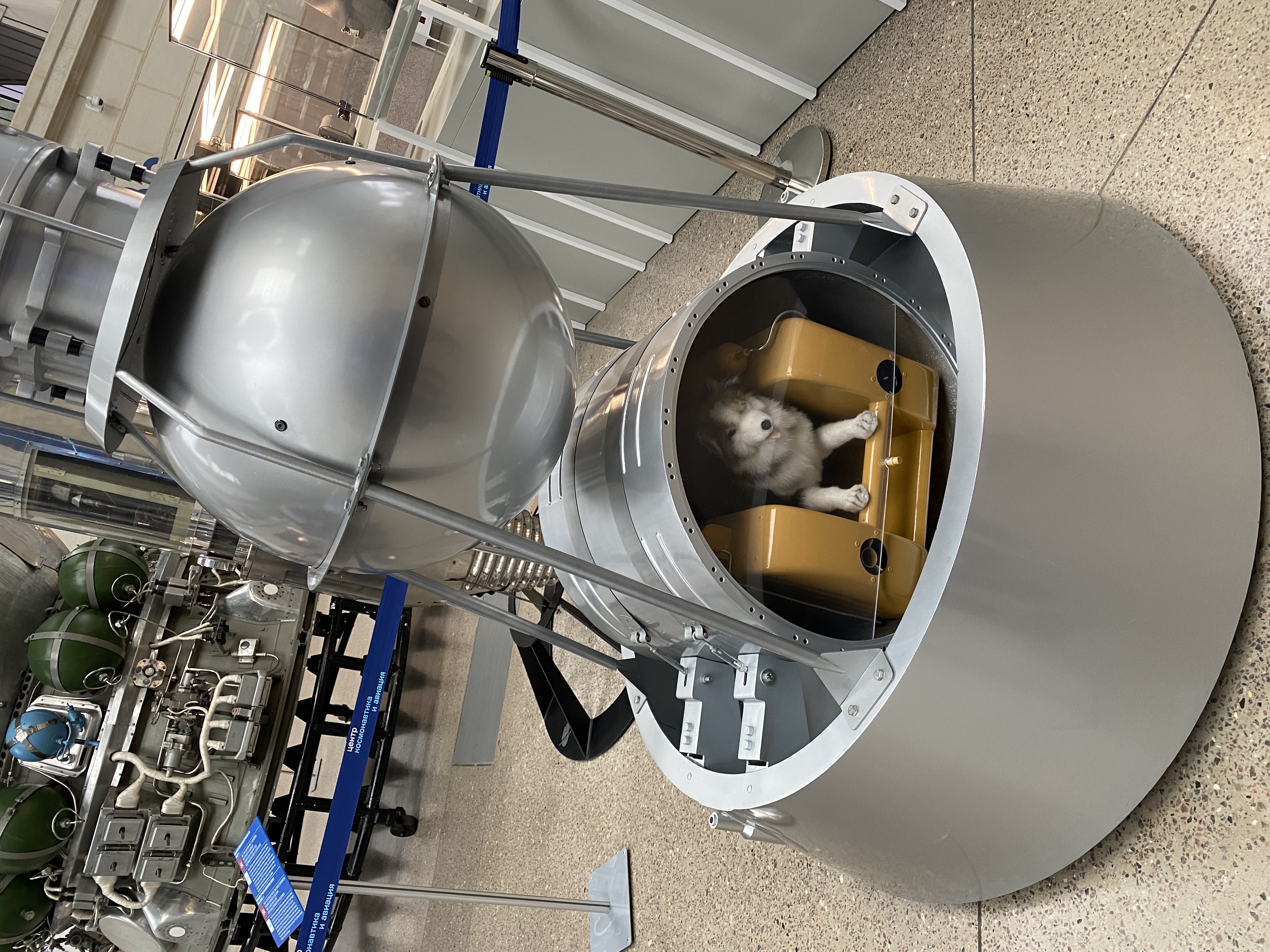 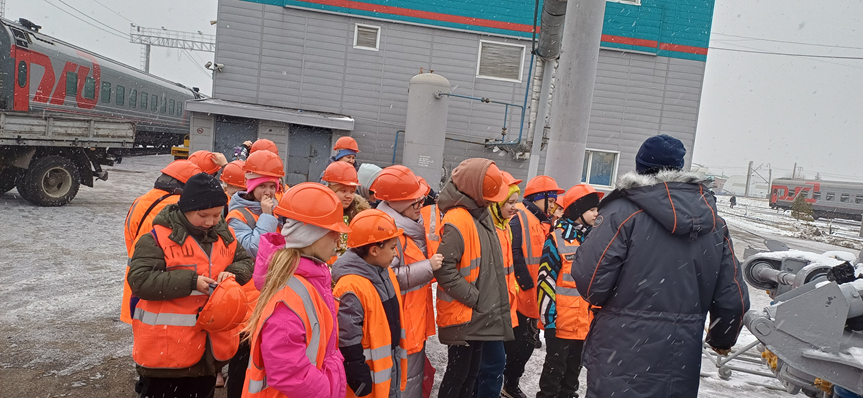 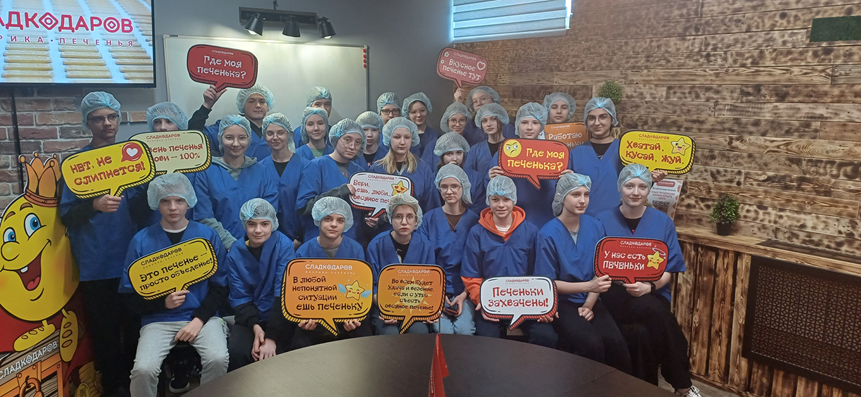 Этапы проекта «Цифровой лекторий» (Мир профессий):
 
1. Разработать сценарий видеоролика, презентующий профессию. 

2. Подготовить место съемки и необходимое оборудование. 

3. Провести съемку материала. 

4. Монтаж видеоролика. 

5. Провести рекламную кампанию для целевой аудитории.
Эффективные направления
Эко энергетика                      9. Кибер безопасность
Специалисты по ИИ             10. Биотехнология и генная
Робототехника			инженерия
Автоматизация		     11. Блокчейн
Медицина			     12. VR\AR технологии
Game индустрия		     13. Психотерапия
IT					     14. Маркетинг и нейромаркетинг
Девелопмент		                15. Дизайн
			* Мир рабочих профессий (токарь, сварщик, 				слесарь, электрик, кровельщик…)
Обязательные элементы содержания
Основные характеристики профессии (в чем она заключается, достоинства, недостатки).
Востребованность на рынке труда.
Где получить образование?
Какие предметы необходимы для поступления?
КРИТЕРИИ ОЦЕНИВАНИЯ  ВИДЕОФИЛЬМОВ ОБУЧАЮЩИХСЯ
 
 1.     Информативность — 1 балл
2.     Содержательность – 5 баллов
•       раскрытие темы и доказательство актуальности  проекта — 3 балла
•       познавательный фактор —2 балла 
3.     Визуальные эффекты для видеоряда – 1,5 балла
•       наличие заставки и  титров —0,5 балла
•       наличие текстовых заставок — 0,5 балла
•       наличие графических заставок, спец. эффектов — 0,5 балла
4.     Работа со звуком – 2 балла
•       соответствие музыки содержанию видеоряда — 0,5 балла
•       качество звука — 0,5 балла
•       громкость — 0,5 балла
•       синхронизация звука и картинки — 0,5 балла
КРИТЕРИИ ОЦЕНИВАНИЯ  ВИДЕОФИЛЬМОВ ОБУЧАЮЩИХСЯ
 
5.     Эффекты изображения – 1 балл.
•       яркость, контрастность — 0,5 балла
•       обрезка — 0,5 балла
6.     Режиссёрское решение – 4,5 балла.
•       идея, замысел — 0,5 балла
•       оригинальность — 0,5 балла
•       актерский состав (участие обучающихся нашей школы –1 балл
•      привлечение специалистов (интервью) -2 балла
•      использование фрагментов из Интернет с указанием в титрах ССЫЛКИ на Интернет ресурсы— 0,5 балла
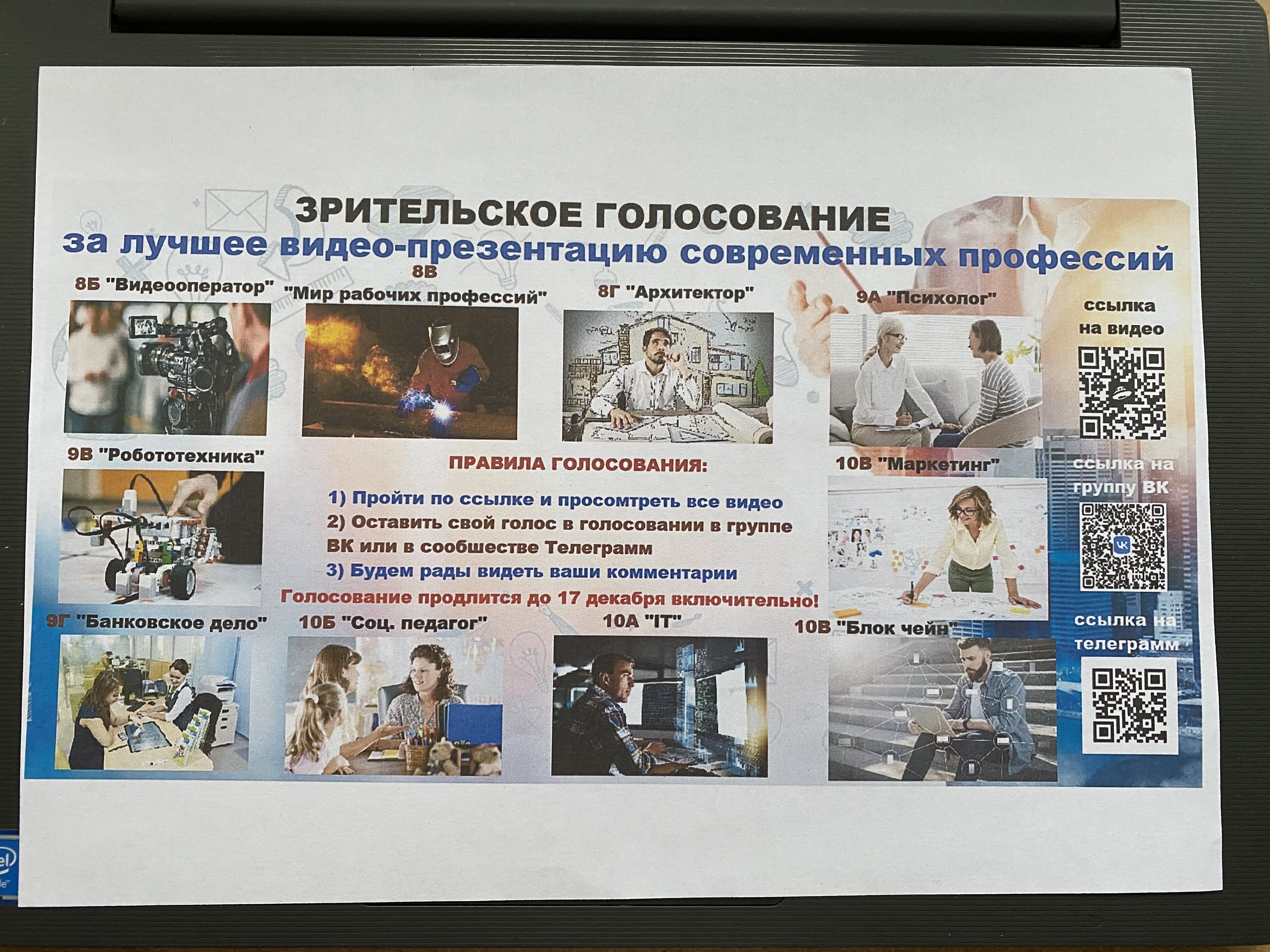 Иногда велосипед можно изобрести заново 
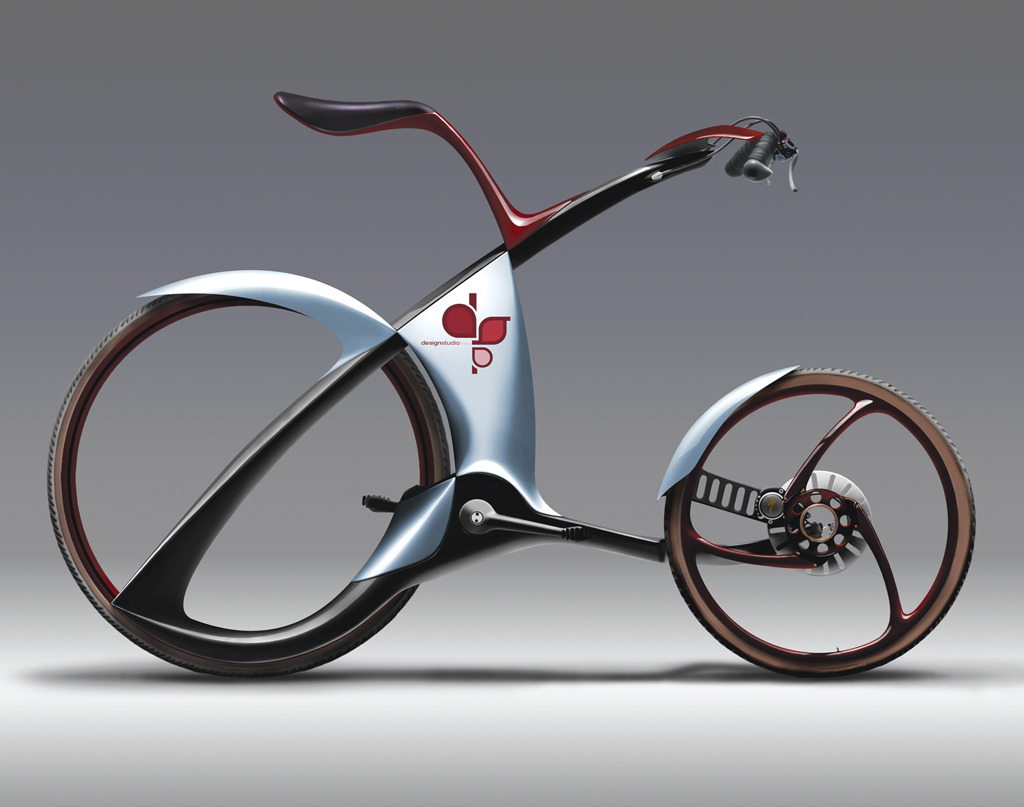 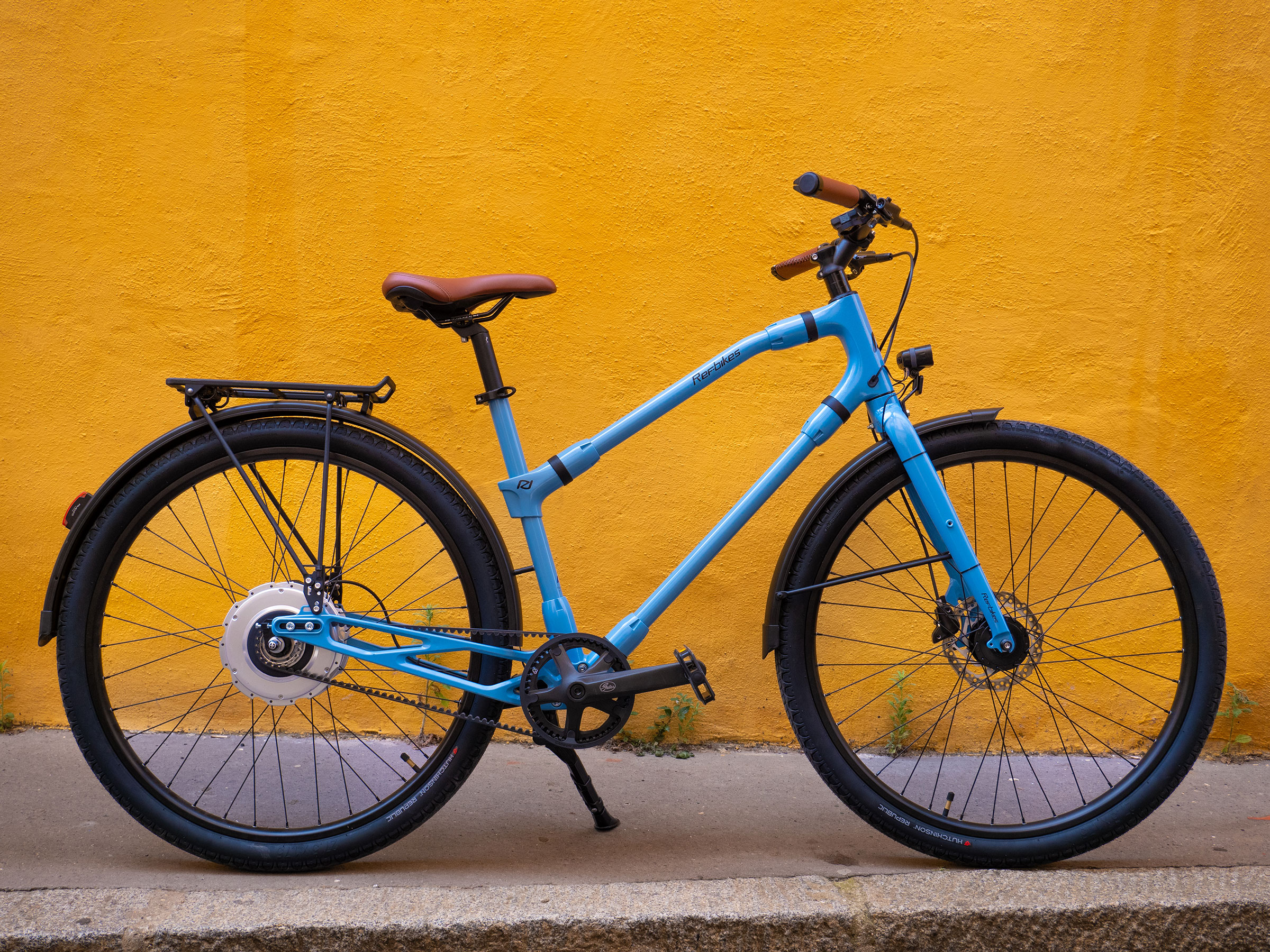 2018 год
Велосипед Скотта Робинсона
2023 год
REF Велосипеды
КАКОЕ ОНО, БУДУЩЕЕ?
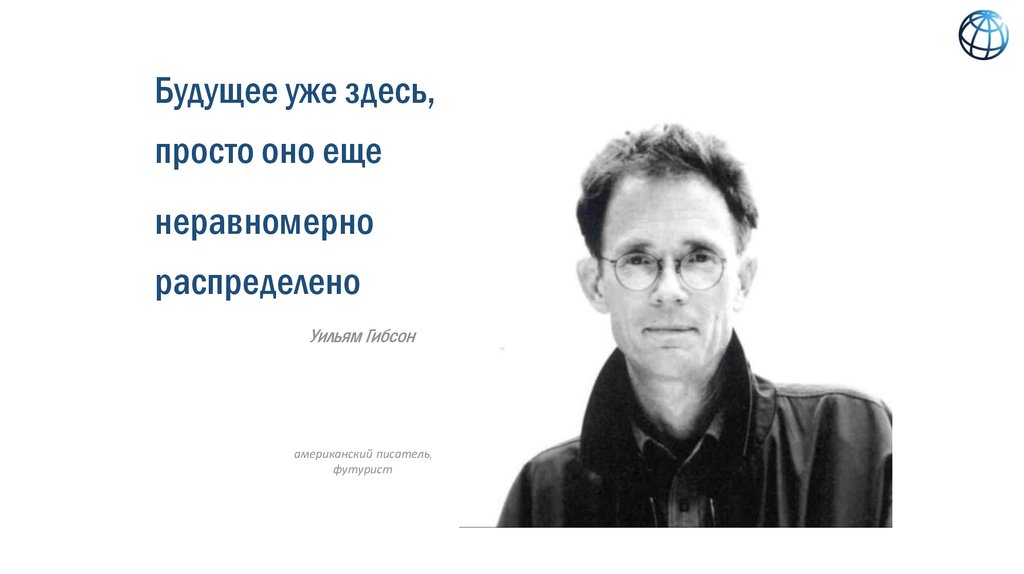 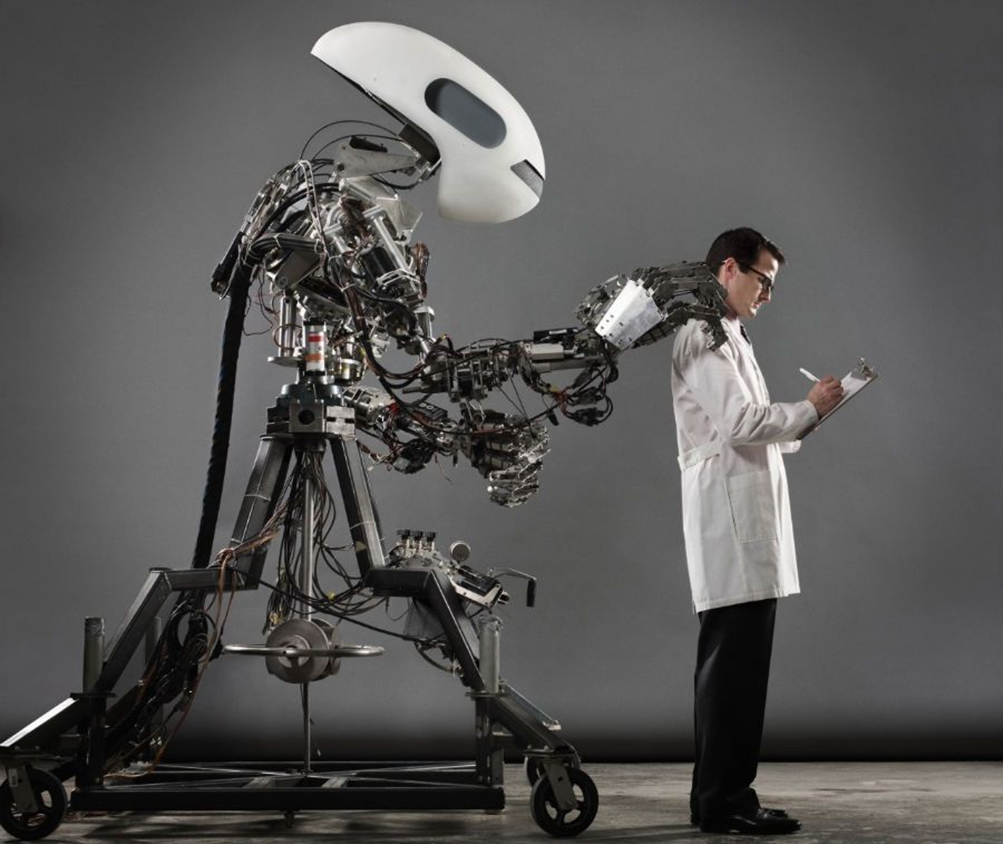